Epilepside Özürlülük ve Ehliyet
Sibel Üstün Özek
Prof. Dr. Cemil Taşçıoğlu Şehir Hastanesi 
Nöroloji Kliniği
İSTANBUL
Engelli Tanımı
*Bedensel, zihinsel, ruhsal, duygusal ve sosyal yeteneklerdeki kayıpları nedeni ile çalışma gücünün en az %40 ında kayıp varsa …ENGELLİ

*Sağlık kurulu raporu ile %40 engellilik oranı alanlar mevzuatta tanınan haklardan faydalanır
Engelli hakları
Engelli kimlik kartı
Bakım hizmeti
Engelli çalışma kotası 
Özel eğitim
Gelir vergisi indirimi
ÖTV KDV indirimi
Emlak vergisinden muafiyet
Emeklilik hakkı
Engelli maaşı
Engelli kadrolarına atanma
Kredi desteği
Mükellefe beyan kolaylılığı
Devlet tarafından yetkilendirilen tam teşekküllü hastanelerin sağlık kurullarına başvuru


Çalıştığı kurum, Gelirler Genel Müdürlüğü, sigorta şirketleri veya İş ve İşçi Bulma Kurumu, Defterdarlık gibi kurumlar tarafından hastane başhekimliğine yazılmış resmi bir yazı ile 
Direk yetkili hastane SK başvuru
Her hekim yazdığı sağlık kurulu raporu için bizzat kanun koyucu karşısında sorumludur 

Sağlık kurulu üyesi olarak kendisi ile ilgili olmayan branş tarafından yazılan sağlık kurulu raporunda belirtilen tanı , rapor içeriğinin tanıya uyması ve verilen kararın mevzuata uygunluğu açısından da yine  kanunlar karşısında sorumludur
ERİŞKİNLER İÇİNENGELLİ SAĞLIK KURULU RAPORLARIENGEL ORANLARI ALAN KILAVUZU
EPİLEPSİ (Uygun ve yeterli tedavi altında)
1-Nöbeti olmayan ancak nöbet geçirme riski olanlar                                                             5 
2-Günlük aktiviteleri engellemeyen ancak gerçekleştirilmesini güçleştiren nöbetler 	  15
3-Bazı günlük aktiviteleri engelleyen nöbetler
    		a) Seyrek         						  20
    	            b) Sık							               40
4-Günlük aktivitelerin korunma tedbirleri veya başkasının yardımıyla gerçekleştirilmesine izin veren sıklık ve sayıda nöbetler                       70 
5-Günlük aktiviteleri tamamen engelleyen şiddet ve sıklıkta kontrol edilemeyen nöbetler	  90
Kısmi bağımlı engelli birey: Doku, organ ve/veya fonksiyon kaybı ve/veya psikiyatri tanısına bağlı olarak muhakeme yeteneği değerlendirilmesi gereken fonksiyonel bağımsızlık ölçeklerine göre günlük yaşam aktivitelerini yardım alarak gerçekleştirebileceğine karar verilen bireyi

Tam bağımlı engelli birey: Engel durumuna göre engel oranı %50 ve üzeri olduğu tespit edilenlerden doku, organ ve/veya fonksiyon kaybı ve/veya psikiyatri tanısı bağlantılı olarak muhakeme yeteneği değerlendirilmesine göre günlük yaşam aktivitelerini yardım almasına rağmen kendi başına gerçekleştiremediğine karar verilen bireyi
Raporda yer alan bağımlılık değerlendirmesi alanına “evet” ya da “hayır” ifadesi yazılarak bireyin durumu belirtilir ve bu alan hiçbir suretle boş bırakılamaz

Yönetmelikte geçen “tam bağımlı engelli birey” ifadesi, ilgili mevzuatın uygulanması açısından ağır engellilik durumunu ifade eder
Engellilik dereceleri
Birinci derece engellilik: Çalışma gücünün %80’inden fazlasını (%80 dahil) kaybetmiş bulunan birey birinci derecede özürlü sayılır.
İkinci derece engellilik: Çalışma gücünün %60’ından fazlasını (%60 dahil %80’e kadar) kaybetmiş bulunan birey ikinci derecede özürlü sayılır.
Üçüncü derece engellilik: Çalışma gücünün %40’ından fazlasını (%40 dahil %60’a kadar) kaybetmiş bulunan birey üçüncü derecede özürlü sayılır.
Tekrarlayan nöbetlere bağlı zaman içerisinde kognitif bozukluk, algılama, dikkat, emosyon, bellek, yürütücü işlevler veya konuşmada     problemler ortaya çıkabilmekte

Birden fazla hastalık ve engelliliğe neden olan bir durumda Balthazard formülü kullanılarak hesap yapılır
Epilepsi olguları en az özür alan grup

Ancak epilepsiye eklenmiş mental retardasyon ve psikotik tablolar başta olmak üzere ek özür puanları ile genel özürlülük oranının arttığı dikkat çekti

Nörolojik Hastalıkların Özürlülük Derecelerinin Sağlık Kurulunda Değerlendirilmesi
M. Çabalar, A. D. Tatlıdede, T. Yazar, B. Güveli, V. Yayla
Bakırköy Tıp Dergisi, Cilt 7, Sayı 4, 2011 / Medical Journal of Bakırköy, Volume 7, Number 4, 2011
Epilepsi tanılı 629 hastada, %70 oranında erkek cinsiyet
   çoğunluğu saptandı.
 Epilepsi hastalarının %7.5’inde SVH tanısı, %2.7’sinde de intrakranial kitle tanılarının eşlik ettiği tespit edildi.


Sakarya Tıp Dergs 2020;10(3):373-380
AYAS, Sağlık Kurulu Nörolojik Özürlülüklerinin İncelenmesi
Nöbet tipine uygun, tolere edilebilen iki antinöbet ilacın monoterapi veya kombine olarak uygun doz ve sürede kullanılmasına rağmen nöbet kontrolünün sağlanamadığı durumlarda dirençli epilepsi

Uygun tıbbi ve cerrahi tedavilere rağmen sık nöbet geçiren hastaların sosyal açıdan korunması önemli

Nöbet sıklığının ve yaşam kalitesi üzerine etkisinin objektif olarak belirlenmesi her zaman çok kolay değildir

Suistimale açık
EEG patolojik olup iyi gidişli bir epilepside klinik nöbet olmayabilir

EEG normal olup dirençli epilepsi olabilir

Nöbet sıklığını tespit edebileceğimiz bir biyomarker yok 

Ancak ilaç kan düzeyi (eğer bakılabiliyorsa) ile ilaçlarını düzenli kullanıp kullanmadığını anlayabiliriz
Epileptik nöbetler ile karışabilecek nonepileptik psikojenik nöbetler (PNEN) açısından dikkatli olunmalı

Psikojenik nöbetler ile gerçek nöbetlerin ayırdedilmesinde video EEG monitörizasyon önemli rol oynar

Her zaman ayıcı tanıyı yapmak zor olabilir ve yatarak takip yardımcıdır
Sağlık kurulu raporu ile çalışma gücü kaybı en az %40 olarak belgelenenler, özürlü çalıştırma kapsamında işe alınabilmektedir
Özel sektör 50 nin üzerinde işçi çalıştırıyorsa % 3, kamu % 4 engelli çalıştırmak zorunda
Çalıştırmazsa aylık para cezası vardır
Zorunlu olmayıp çalıştıranlar da hazinece desteklenmekte ve teşvik edilmektedir 
İşveren çalışma koşullarını ve görevini engellinin durumuna göre düzenlemek zorundadır
Epilepsi tanılı birey de işe girişte bunu bildirmeli ve hastalığını saklamamalı
TSK SAĞLIK YETENEĞİ YÖNETMELİĞİ
NÖROLOJİ 
SİNİR HASTALIKLARI 

* askerliğe elverişli değildir
*sevk geciktirmesi
*ertesi yıla bırakma

NOT: Hasta sevk eri ise idari olarak “sevk tehiri”, yoklama eri ise “ertesi yıla bırakma” kararı verilecektir. Statüsü askerlik şube evraklarında bulunmaktadır
Tıbbi durumu kesinleştirmek için askerlik görevinin ertelendiği sevk geciktirmesi, en fazla 3 yıla kadar uygulanabilir.
Askerliğe elverişli olanlar; sağlık yetenekleri bakımından hiçbir hastalık ve arızası bulunmayanlar ile hastalık ve arızaları, hastalık ve arızalar listesinin “A” dilimine girenlerdir. “ASKERLİĞE ELVERİŞLİDİR”
Askerliğe elverişli olmayanlar ise hastalık ve arızaları, hastalık ve arızalar listesinin “B ve D” dilimlerine girenlerdir. 
B “SAVAŞTA ASKERLİĞE ELVERİŞLİ DEĞİLDİR. SEFERDE GÖREV YAPAR
D “SAVAŞTA VE BARIŞTA ASKERLİĞE ELVERİŞLİ DEĞİLDİR ‘’
“C” bendinde ise bu maddenin “A”, ”B” ve “D” dilimlerinde yer alan hastalık ve arızaların tedavi ve nekahet halleri yer alıp istirahat ve tedavi durumları ele alınır kesin karar verilinceye kadar geçici süre ile askerlik hizmetini yapmayacak olanları kapsar.
MADDE 12 Epilepsi 
A) 1. Epilepsiler dışında kalan sinir sisteminin hafif derecedeki paroksismal hastalıkları (Komplikasyon yapmamış baş ağrıları sağlam kabul edilir.). 
2. Klinik ve laboratuvar bulgular normal olup da elektroansefalogramlar (EEG)’da belirgin bulgular (fokal veya jeneralize diken, keskin dalga, kompleksler, fokal veya jeneralize yavaş aktivite) gösterenler (Bayılma öyküsü olmayan ancak nonspesifik EEG anormalliği bulunanlar sağlam kabul edilir). 
3. Anamnez ve klinik bulgularla kesin epilepsi tanısı konulamayan, spesifik EEG bulgusu olmayan paroksismal bayılmalar. 
4. Spesifik EEG veya görüntüleme bulgusu olmayan, ancak anamnezinden veya tıbbi belgelerinden nöbetlerinin seyrek olduğu anlaşılan epileptik hastalar.
Epilepsi hastası olarak A bendinde sınıflandırılan ve askerlik hizmetini yapacak olan yükümlüler askerlik hizmetleri süresince hastalıkları ile ilgili ilaçları kullanabilirler.
 Epilepsi hastası olmak askerlik görevini yapmaya engel teşkil etmez.
 Her hasta hakkında ayrı ayrı değerlendirme yapılarak öykü, muayene, EEG ve görüntüleme bulguları ile ilaca yanıt durumuna göre karar verilir. 
Nöroloji uzmanları kanunun kendisine verdiği görev gereği, bayılma yakınması olan yükümlünün öncelikle epilepsi hastası olup olmadığına ve eğer epilepsi hastası ise mevcut durumunun barışta veya savaşta askerlik görevini yapıp yapamayacağına karar vermek durumundadır. 
Bu kararı verirken tıbbi kanaatini belirtmeye ek olarak yasal ve vicdani sorumluluk da yüklenilmektedir
MADDE 12 Epilepsi . 
B) 1. Nöroloji uzmanı tarafından nöbeti gözlenen veya klinikte yattığı dönemde yapılan video kayıtlarına göre nöroloji uzmanınca epileptik olduğu anlaşılan tüm epileptik nöbetler. 
2. (Değişik: 22/9/2017 - 2017/10844 K.) Anamnezi epilepsi ile uyumlu olan ve bu tanıyla takip ve tedavi edildiğini belirten, nöroloji uzmanına kesin fikir veren resmi sağlık kuruluşlarından alınan onaylı rapor ile epilepsi tanısı konulmuş, takip ve tedavi edilmekte olan hastalar. 

AÇIKLAMA: Rapor içeriği ve raporun verildiği sağlık kuruluşu sağlık kurulu raporunda belirtilmelidir. 
3. Anamnezi epilepsi ile uyumlu olup EEG’sinde spesifik bulgu (multipl diken dalga, sık ortaya çıkan lateralize veya jeneralize diken, keskin-yavaş dalga kompleksi) olan hastalar.
Bayılma yakınması ile sevk edilen her yükümlüye rutin EEG çekimi yapılır Tanı gücünün artırılması için rutin EEG çekimine ek bazı olgularda uyku deprivasyonu uygulanır. 
Hastaların takip edildikleri merkezler tarafından düzenlenmiş ve düzenli takiplerini gösteren reçete, dosya, rapor ile günümüzde kameralı cep telefonları ile kaydedilebilecek nöbet görüntüleri vb. belgeler yetkili hastanelerde görev yapan nöroloji uzmanlarına yol gösterici olmaktadır
Uzman tabibe kesin tanı veren tıbbi belgeler SYY’ye göre işlem sırasında kullanılabilir.
Belgelerin kanuni olarak geçerliliğinin artabilmesi için hasta kimliğinin (mümkünse resimli), hekim kimliğinin (kaşe ve imza) ve tanıların açık ve net olması gerekmektedir. 
Hastalar tarafından belge olarak sunulan evraklar arasında doktor ismi bulunmayan takip formları, hekim kaşe ve imzası bulunmayan reçete nüshaları, yalnızca epilepsi tanı ve ilaç ismi yer alan ancak hastanın takibi, varsa nöbet gözlemi, seyri ve süresi hakkında bilgi içermeyen tek satırlık ilaç
Gerekli durumlarda hastaların nöbet gözlemi amacıyla klinik yatışları yapılmalıdır. 
Hastaların ortalama yatış süresi 10-30 gün arasında değişmektedir. 
Seçilmiş olgular video-EEG monitörizasyon ile değerlendirilebilir ancak SYY maddelerine göre işlem yapabilmek için zorunlu olmadığı da akılda bulundurulmalıdır.
PNEN prevelansının özellikle yoklama erlerinde yüksek olduğu bildirilmiştir
C) Bu maddenin (A), (B) ve (D) dilimlerinde yer alan hastalıkların tedavi ve nekahet halleri 

D) 1. İlaca dirençli epileptik nöbetleri olan hastalar (Kardiyazol aktivasyonu ile epilepsi  nöbeti uyarılanlar epileptik kabul edilmez).
…… oğlu 242514……  TC kimlik No’lu  20.02.1993  …… doğumlu …….. Bayrampaşa Askerlik  Şubesi Başkanlığı’nın 16/01/2020  tarih ve 98012058-164.01 sayılı sevki ile ayaktan sağlık kuruluna çıkarılmıştır. Bilinen ilk sağlık kurulu işlemidir.
Yakınması:  Bayılma
Öyküsü:  8 YILDIR EPİLEPSİ TANISI İLE …….HASTANESİNDEN TAKİPLİ
HALEN LEVETIRASETAM 2000 MG/ GÜN VE KARBAMAZEPIN 1200 MG/GÜN ALIYOR. EN SON NÖBETİ 1 HAFTA ÖNCE GEÇİRMİŞ.    
Soygeçmiş: Özellik yok
Nörolojik Muayene: Bilinç  açık,koopere,oryante, kranial sinir muayenesi intakt. Motor defisit yok. Serebellar testler becerikli. TCR- bilateral fleksör 
Tetkikler:
1-EEG- 23,01,2020:normal
2-kr MRI- bekleniyor
3-evveliyat raporu
4-ilaç kan düzeyi 
 
TANI: G40.8-Epilepsi 
KARAR: 12/C
Adayın kimliği titizlik ile değerlendirilmelidir. 
Sevk edilen şahıs ile muayene edilen, tetkik edilen (EEG vb.) ve heyet işlemi yapılan hastanın hep aynı şahıs olup olmadığının değerlendirilmesinin önemi defalarca vurgulanmaktadır. 
Zamanında, sağlıklı bireylerin yerine kimlik kontrolü yapılmaksızın, epilepsi hastalarının EEG kayıtları kullanılarak, hasta olmayan kişiler için askerliğe elverişli değildir kararının alındığı bilinmektedir. 
Sorumluluk her zaman heyet raporunu yazan hekime ait olduğu için bu konuda titiz davranılması gerekmektedir
EMNİYET TEŞKİLATINA ALINACAK ÖĞRENCİLER VE MEMURLAR HAKKINDA DÜZENLENECEK SAĞLIK RAPORU
Sinir sistemi Hastalıkları ve Beyin ve sinir Cerrahisi
A_B_C_D
Sinir Sistemi açısından sağlam
Kronik hastalık ve sürekli ilaç kullanım gerekliliği olmaması
B-C-D dilimine girenler öğrenci olamaz
B dilimi
2. madde
Fizik muayene ve nörolojik muayenesi normal olan, kranial MRI normal , EEG normal olan en az 2 yıldır nöbet geçirmeyen, antinöbet ilaç kullanan ya da kullanmayan, daha önce epilepsi tanısı almış olan olgular
C dilimi
Bu dilimde değerlendirilen hastalıkların üst ekstremite silah tutma, kavrayabilme, güç kullanabilme, alt ekstremite için merdiven –yokuş inip çıkabilme ,koşabilme, güç kullanabilme fonksiyonlarını bozmamış olması, organ ve sistem fonksiyonları açısından Emniyet Hizmetleri Sınıfında (gece ve gündüz ). çalışmasında  engel oluşturmaması gereklidir.
2.madde
Organ ve sistem fonksiyonlarını etkilemiş fakat çalışma olanağı veren, seyrek gelen , hayatı tehtid etmeyen ve ilaçla kontrol edilebilen epilepsiler (Emniyet Hizmetleri Sınıfında gece ve gündüz çalışmaya engel durumlar D dilimi kapsamında değerlendirilir.
D dilimi
Güncel tedavi algoritmalarına göre uygun şekilde etkin doz ve yeterli süre tedavi edilmelerine rağmen üst ekstremite silah kullanabilme, kavrayabilme, güç kullanabilme, alt ekstremite için merdiven –yokuş inip çıkabilme,koşabilme, güç kullanabilme fonksiyonları  bozulan ,organ ve sistem fonksiyonları açısından Emniyet Hizmetleri Sınıfında (gece ve gündüz ). Çalışabilecek iyilik haline ulaşamayanlar
2. madde
Organ ve sistem fonksiyonları ile çalışma verimini bozan, ilaçla kontrol altına alınabilen ve alınamayan, sık doktor kontrolü gerektiren epileptik nöbetler, epilepsiler
E dilimi
Hiçbir hizmet sınıfında çalışmaya imkan vermeyen ağır patolojik durumlar
Demiryolu
Demiryolu faaliyetlerinde emniyet kritik görevlerde çalışanlarda aranan sağlık şartları
A GRUBUNDA YER ALAN ÖRNEK EMNİYET KRİTİK GÖREVLERİ
  Şehir içi raylı toplu taşıma araçlarını sürmek
  Demir yolu araçlarını sevk etmek ve yönlendirmek
  Trafiği işaret ve sinyal ile yönetmek
  Çeken ve çekilen araçları birleştirmek ,ayırmak
   Hat üstü iş makinalarını kullanmak
Mesleğe ilk girişte epilepsi tanılı olanlar ilk işe girişte A –B grubu personel olamaz

Çalışan personelde bilinci ve hareket etme yetisini etkilemeyen epileptik nöbet geçiren olgularda 6 ayda bir kontrol muayenesini yaptırdığı , 5 yıl boyunca nöbet geçirmediği ve antinöbet ilaç kullanmadığının tespiti halinde çalışabilirler
SÜRÜCÜ ADAYLARININ VE SÜRÜCÜLERİN SAHİP OLACAKLARI SAĞLIK ŞARTLARI
Ruh ve Sinir Hastalıkları Muayenesine İlişkin Esaslar 
MADDE 9 – 
(1) Ruh sağlığı hastalıklarından 
(2) Sinir Hastalıklarından
c) Epilepsi hastalarına aşağıda sayılan hallerde sadece birinci grup sürücü belgesi sınıfları verilebilir. Bu sürücüler ambulans, resmi veya ticari araç kullanamazlar. 
1) (Değişik:RG-30/9/2021-31614) Şuur kaybının olduğu, şuur kaybının olmadığı, uyarılmış veya uyarılmamış epilepsi nöbeti geçiren hastalar, altı aylık periyodlarla nöroloji muayenesi yaptırdıklarını, üç yıl boyunca, ilaçsız veya en fazla iki antiepileptik ilaç kullanır halde iken nöbet geçirmediklerini belgelemeleri hâlinde durumları nöroloji sağlık kurulunda değerlendirilir. 
2) (Mülga:RG-30/9/2021-31614)
3) (Değişik:RG-30/9/2021-31614) İlk veya tek uyarılmamış epilepsi nöbeti geçiren kişilerin altı aylık periyodlarla nöroloji muayenesi yaptırdıklarını, iki yıl boyunca nöbet geçirmediklerini ve antiepileptik ilaçları kullanmadıklarını belgelemeleri hâlinde durumları nöroloji sağlık kurulunda değerlendirilebilir. 
4) (Mülga:RG-30/9/2021-31614) 
5) (Mülga:RG-30/9/2021-31614)
6) Tedavi edici epilepsi cerrahisi uygulanan kişiler (1) numaralı alt bende göre değerlendirilir. 
7) Bu bent kapsamında nöroloji sağlık kurulunca yapılacak tıbbi değerlendirmede, ayrıntılı nörolojik inceleme, EEG ve nörogörüntüleme yapılır. 
8) Epilepsi tanısı konulan ve araç kullanmalarında sakınca bulunan ya da araç kullanmaları belirli şartlara bağlanan kişiler hakkında 4 üncü maddenin onbirinci fıkrası kapsamında bildirimde bulunulur.
Kişide bilinç kaybının yaşandığı ancak epilepsi tanısı konulmayan diğer durumlarda nöroloji uzmanınca bilinç kaybının sürüş esnasında tekrarlama riskine göre değerlendirilir.
En az 3 yıl hastaların düzenli takibinin yapılmış, 6 ayda bir ve nöroloji hekimince takip edilmiş olması gerekli
Resmi kayıtlarının yapılmış ve gerekli notların düşülmüş olduğu 
E nabız bilgilerinden ulaşılacak resmi veriler
Islak imzalı, güvenli klinik bilgiler


Whatsapp yazışmaları , pandemideki takipsizlik
Hasta beyanı 
      Beyanın hastadan alındığı , cezai ve hukuki sorumluluğun hastaya ait olduğunu bildirir ifade rapora eklenmeli 
Özel muayenelerde takip edilen hastalar
     Hastanın evraklarının ve tetkik sonuçlarının bizi tatmin etmesi gerekli
     Tanı ve tedavinin uygun olduğunu düşünüyorsak
     Tereddüt varsa eksikliklerin giderilmesini isteyebiliriz
     Ehliyet verme ya da vermemenin sorumluluğu  vardır.
Ehliyet almak sosyal bir hak , ANCAK
 Yanıltıcı beyan !
Hastalar engelli raporu alıp ehliyete başvuruyor ya da tam tersi
Ehliyet uyarı veriyor ,ancak engelli de böyle bir uyarı yok (2019 tarihinden itibaren düzenlenen engelli raporları E-rapor formatında düzenlenmekte kişinin e-devlet ve e-nabzında görülmektedir)
Epilepsi tanılı olguların sosyal hakları ve yaşam kalitesinin devamı önemlidir.
Bir ucunda klinik olarak iyi olan hastaların uygun bir işte istihdamı şeklinde hakların korunması
Bir uçta da gerçekten maluliyet yaratan durumları olanların engelli haklarının verilerek yaşamlarını idamesi
   DOĞRU TANI, DOĞRU TEDAVİ , DOĞRU BİLGİ
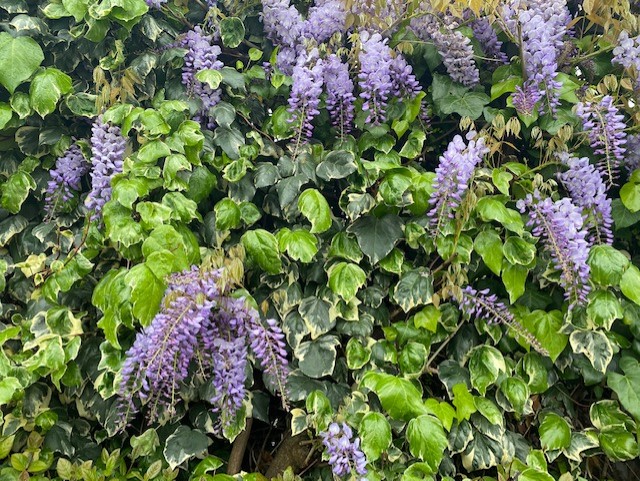 Teşekkür 
 ederim…